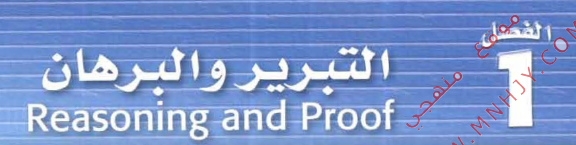 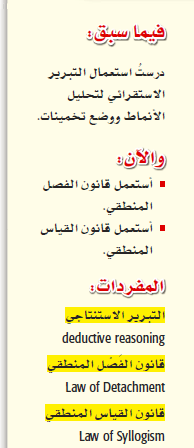 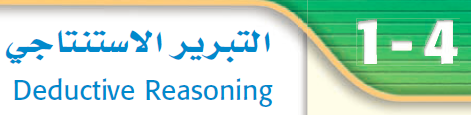 ما هي الطريقة التي يتبعها المحقق كونان للتعرف على الجاني ؟
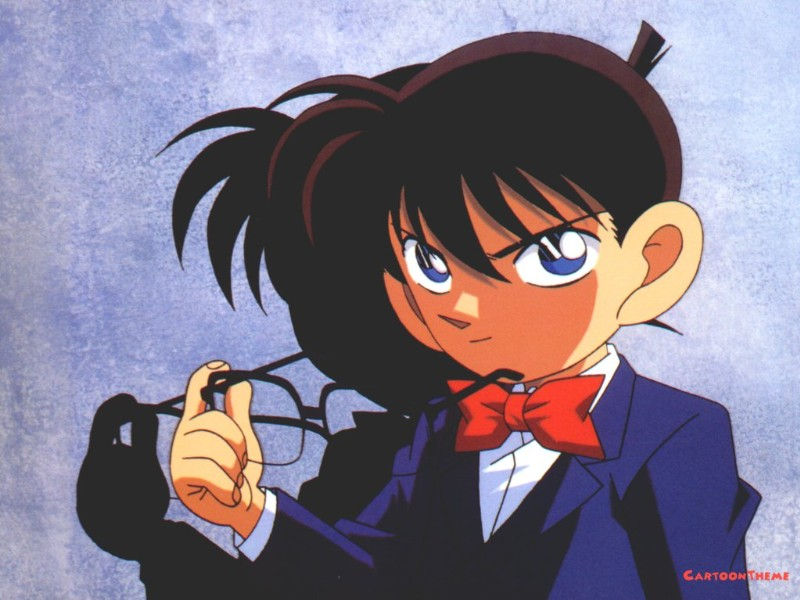 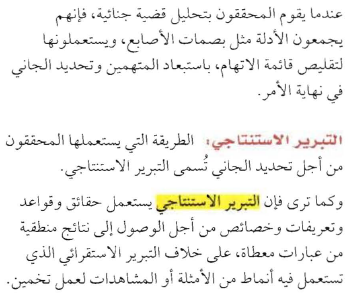 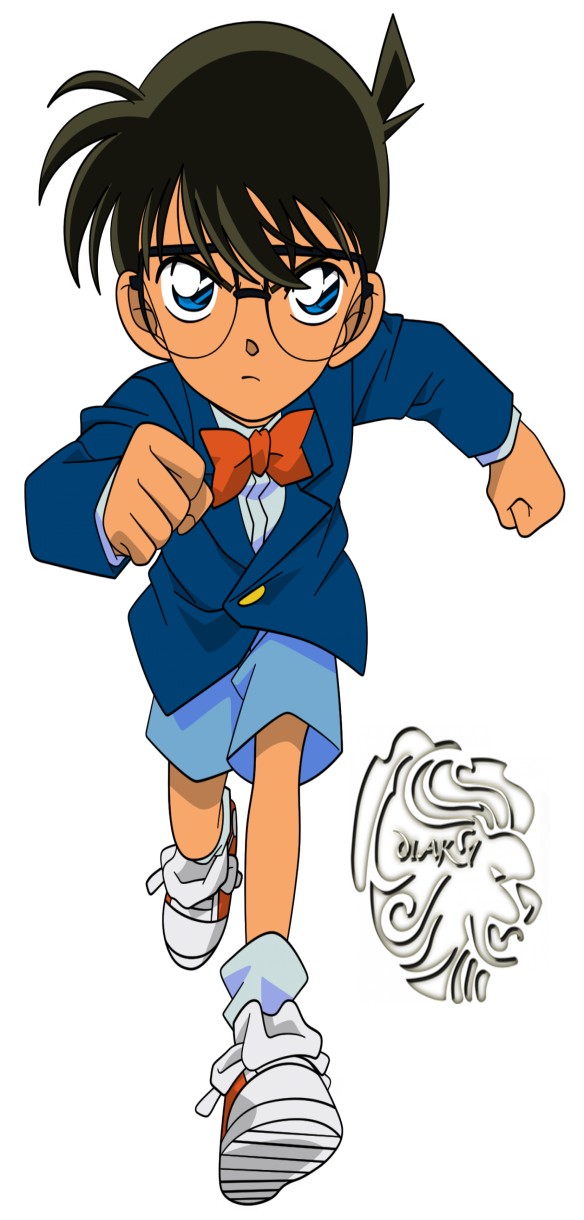 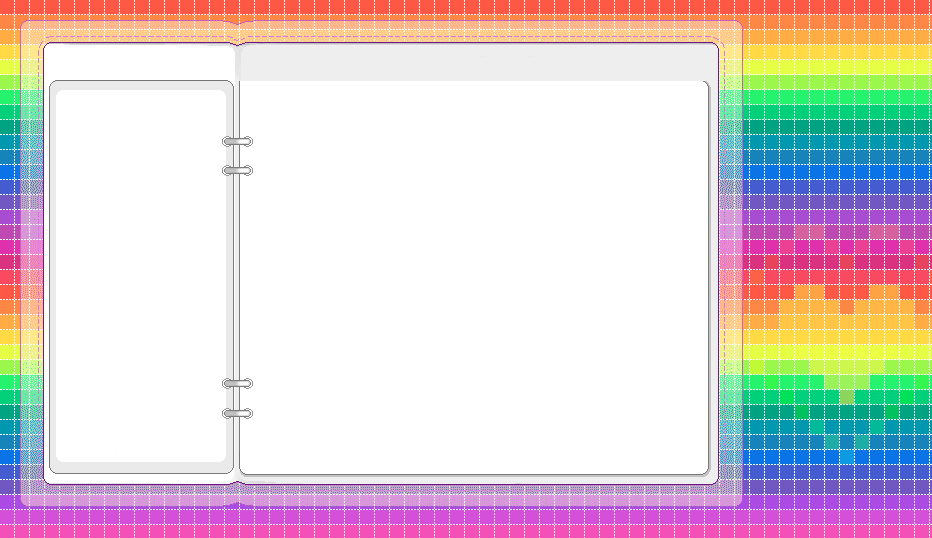 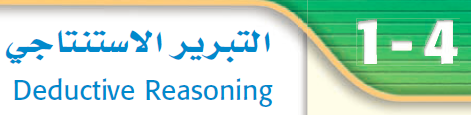 أنواع التبرير
الاستنتاجي
الاستقرائي
يستعمل حقائق وقواعد وتعريفات وخصائص للوصول الى نتائج منطقية
يستعمل فيه انماط من امثلة اوالمشاهدات لعمل تخمين
مؤكد
غير مؤكد
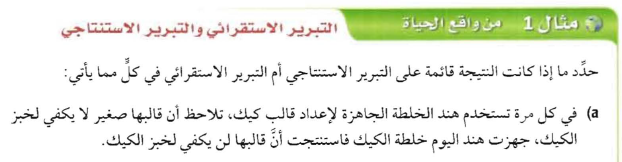 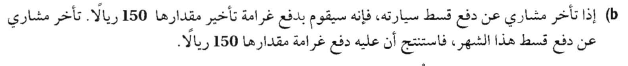 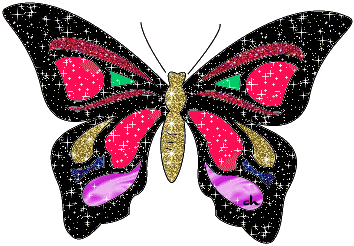 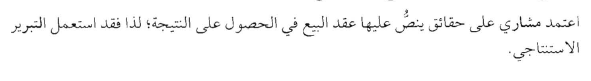 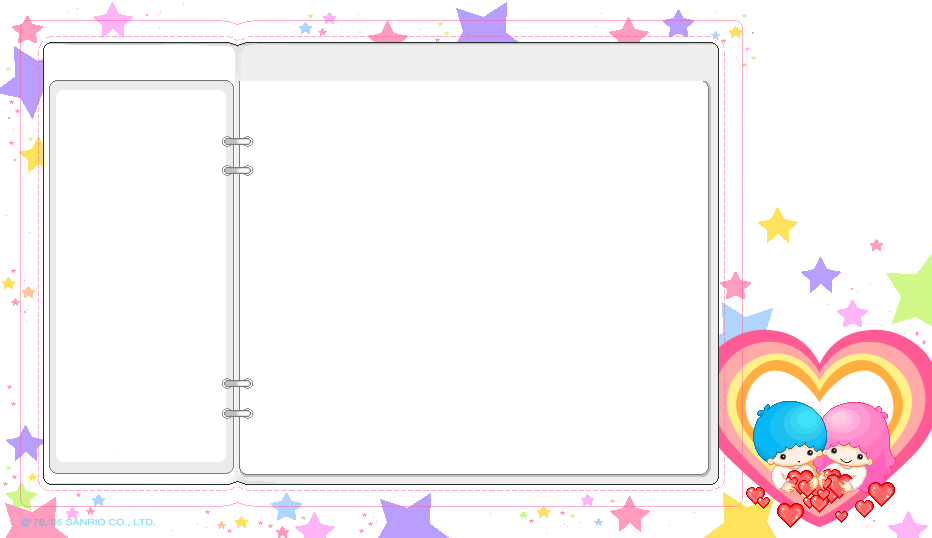 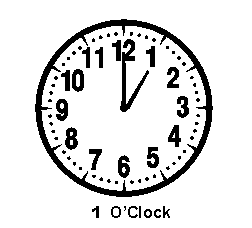 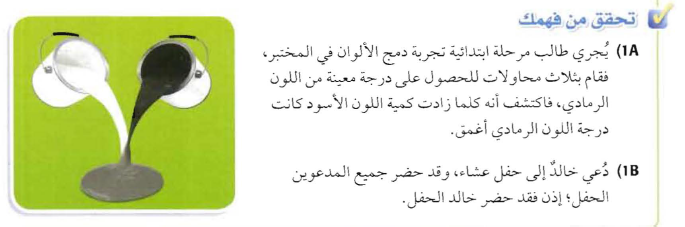 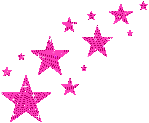 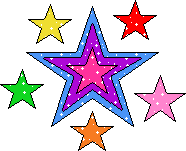 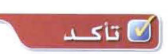 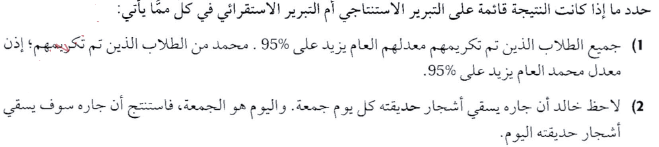 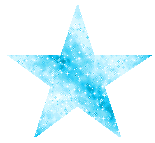 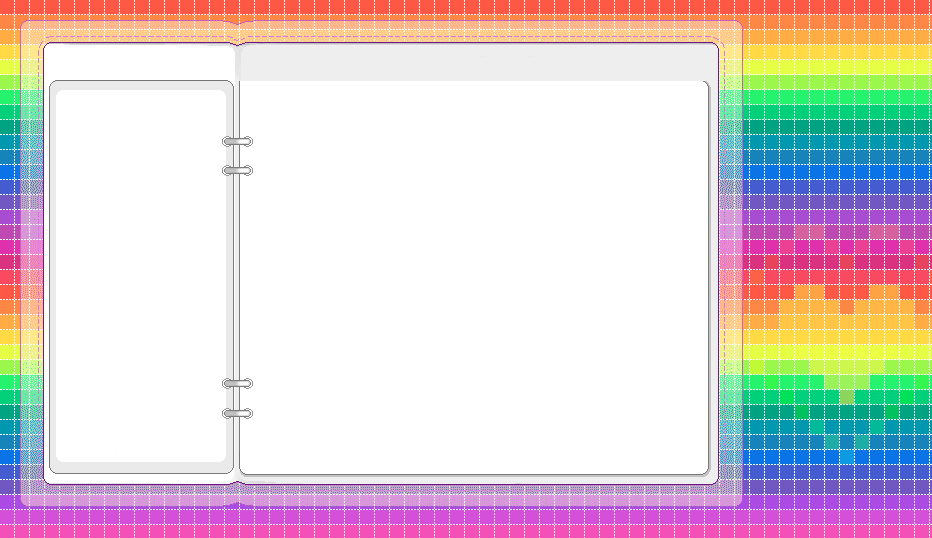 التبرير الاستنتاجي
قانون القياس المنطقي
قانون الفصل المنطقي
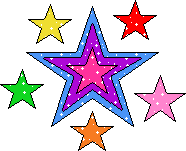 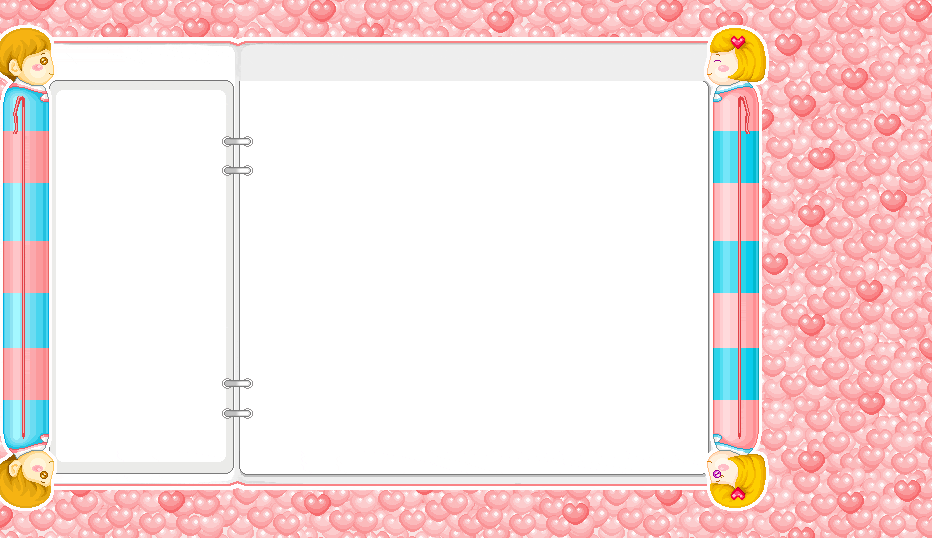 قانون الفصل المنطقي
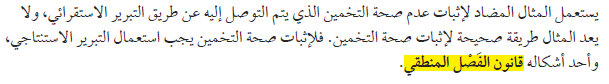 تعليم منعكس
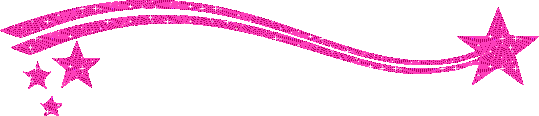 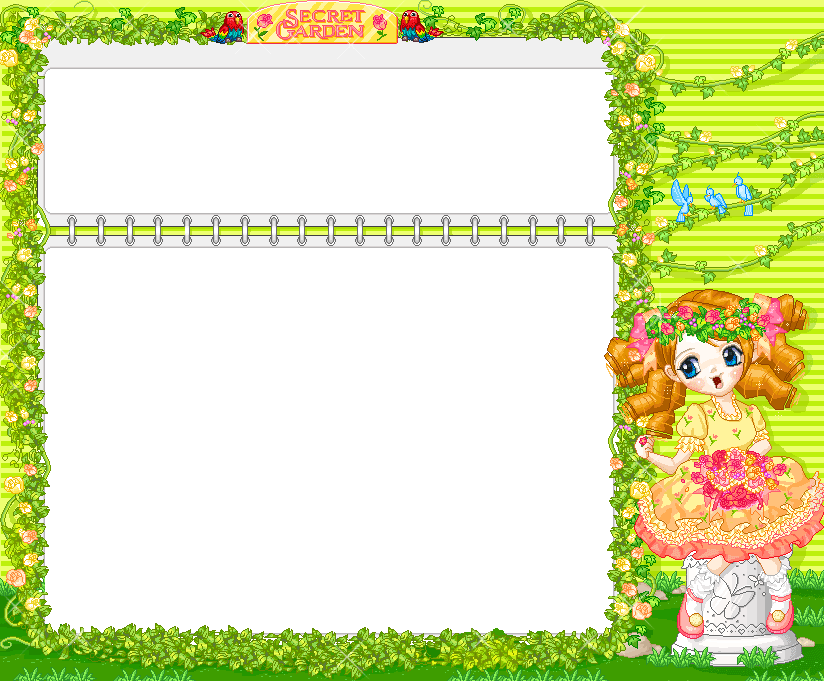 قانون الفصل المنطقي
جدول الصواب للرابط إذا كان ....فإن....
المعطيات : 1/ عبارة شرطية  p          q
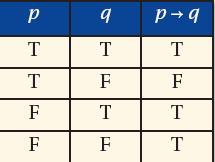 تحقق الفرض
2/ عبارة
تحقق النتيجة
3/ نتيجة
مطلوب أن أحدد النتيجة  صحيحة أو خاطئة  اعتماداً على المعطيات
تحقق النتيجة
تحقق الفرض
النتيجة  خاطئة
النتيجة صحيحة
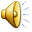 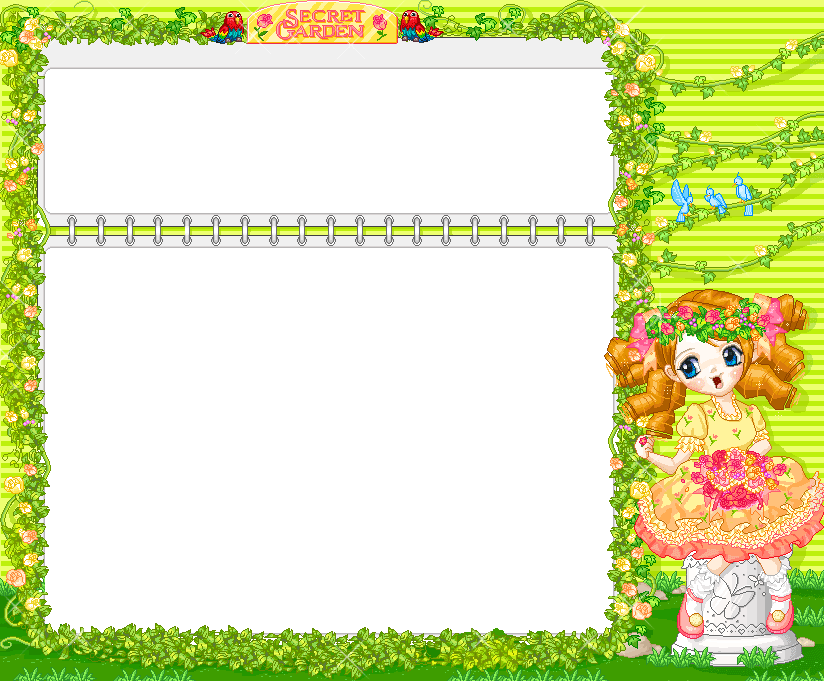 قانون الفصل المنطقي
الخلاصة:
إذا اعطيت عبارة 
تحقق الفرض p تكون النتيجة صحيحة 
وإذا أعطيت عبارة تحقق النتيجة  q  تكون النتيجة غير صحيحة
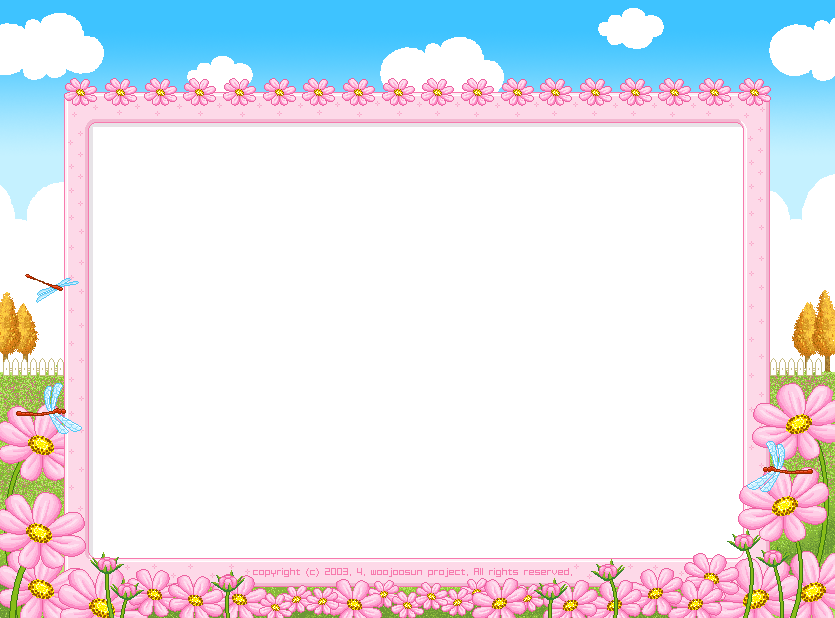 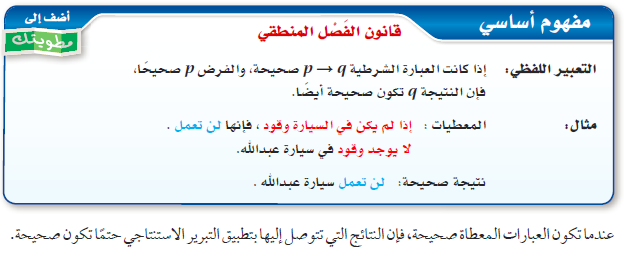 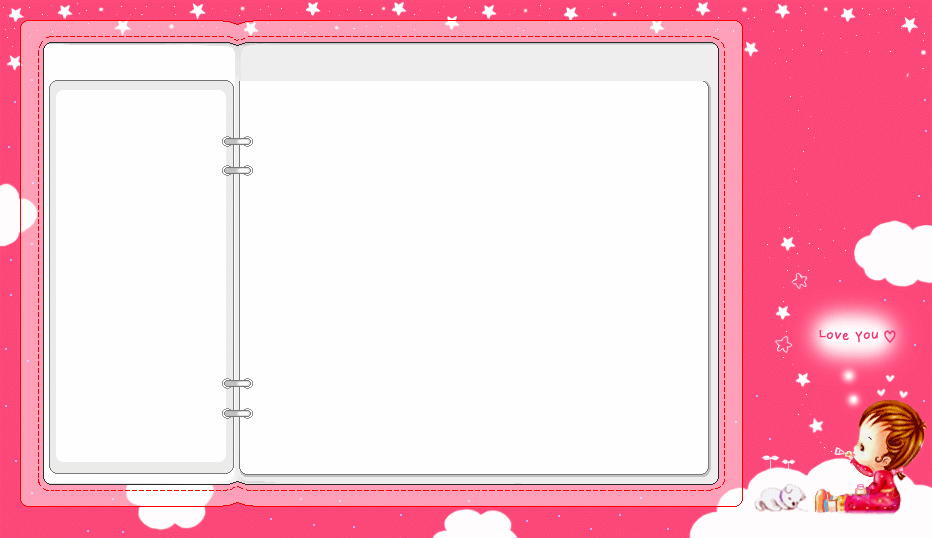 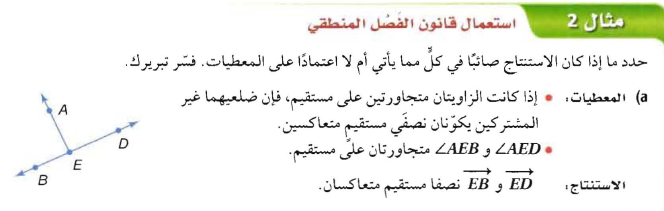 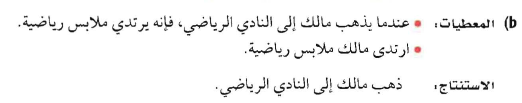 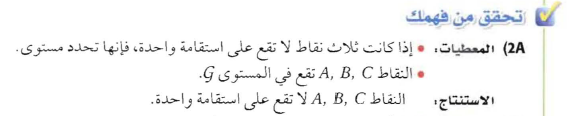 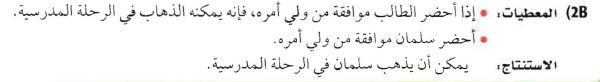 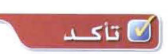 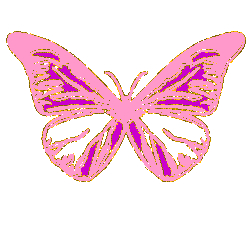 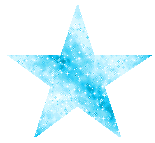 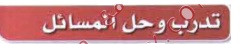 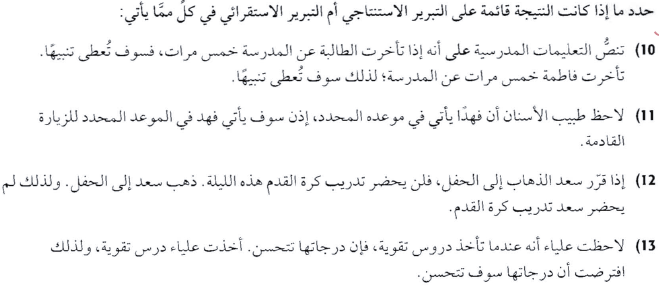 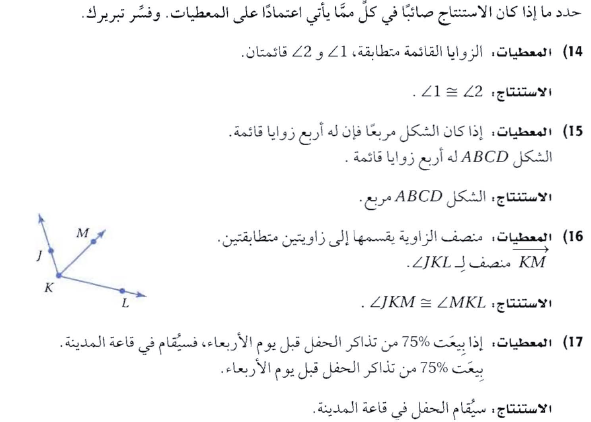